Cse 344
March 28th – Relational Databases and SQLite
Administrative minutiae
Online Quizzes
Newgradiance.com
Course token: 8960A1C6
Code assignment
Should have a gitlab repo cloned
Has HW1 in it, follow instructions
Section
Largely help with setup, but some practice with basic SQLite
Review
What is a database?
A collection of files storing related data

What is a DBMS?
An application program that allows us to manage efficiently the collection of data files
Data Models
Recall our example: want to design a database of books:
author, title, publisher, pub date, price, etc
How should we describe this data?
Data model = mathematical formalism (or conceptual way) for describing the data
Data Models
Relational 
Data represented as relations
Semi-structured (Json/XML) 
Data represented as trees
Key-value pairs
Used by NoSQL systems
Graph
Object-oriented
Unit 2
Unit 3
databases vs. data structures
What are some important distinctions between database systems, and data structure systems?
databases vs. data structures
What are some important distinctions between database systems, and data structure systems?
Structure: Java – concerned with “physical structure”. DBMS – concerned with “conceptual structure”
databases vs. data structures
What are some important distinctions between database systems, and data structure systems?
Structure: Java – concerned with “physical structure”. DBMS – concerned with “conceptual structure”
Operations: Java – low level, DBMS – restricts allowable operations. Efficiency and data control
databases vs. data structures
What are some important distinctions between database systems, and data structure systems?
Structure: Java – concerned with “physical structure”. DBMS – concerned with “conceptual structure”
Operations: Java – low level, DBMS – restricts allowable operations. Efficiency and data control
Data constraints: Enforced typing allows us to maximize our memory usage and to be confident our operations are successful
3 Elements of Data Models
Instance
The actual data
Schema
Describe what data is being stored
Query language
How to retrieve and manipulate data
Relational Model
columns /
attributes / fields
Data is a collection of relations / tables:







mathematically, relation is a set of tuples
each tuple (or entry) must have a value for each attribute
order of the rows is unspecified

What is the schema  for this table? 
Company(cname, country, no_employees, for_profit)
rows / tuples / records
The Relational Data Model
Degree (arity) of a relation = #attributes
Each attribute has a type. 
Examples types:
Strings: CHAR(20), VARCHAR(50), TEXT
Numbers: INT, SMALLINT, FLOAT
MONEY, DATETIME, …
Few more that are vendor specific
Statically and strictly enforced
Independent of the implementation of the tables
Table Implementation
How would you implement this?
[Speaker Notes: Why is this important?]
Table Implementation
How would you implement this?
Row major: as an array of objects
[Speaker Notes: Why is this important?]
Table Implementation
How would you implement this?
Column major: as one array per attribute
[Speaker Notes: Why is this important?]
Table Implementation
How would you implement this?
Physical data independence
The logical definition of the data remains unchanged, even when we make changes to the actual implementation
[Speaker Notes: Why is this important?]
Keys
Key = one (or multiple) attributes that uniquely identify a record
[Speaker Notes: Example: book title, author]
Keys
Key = one (or multiple) attributes that uniquely identify a record
Key
[Speaker Notes: Example: book title, author]
Keys
Key = one (or multiple) attributes that uniquely identify a record
Key
Not a key
[Speaker Notes: Example: book title, author]
Keys
Key = one (or multiple) attributes that uniquely identify a record
Key
Not a key
Is this a key?
[Speaker Notes: Example: book title, author]
Keys
Key = one (or multiple) attributes that uniquely identify a record
No: future updates to thedatabase may create duplicateno_employees
Key
Not a key
Is this a key?
[Speaker Notes: Example: book title, author]
Multi-attribute Key
Key = fName,lName
(what does this mean?)
Multiple Keys
Another key
Key
We can choose one key and designate it as primary key
E.g.: primary key = SSN
Foreign Key
Company(cname, country, no_employees, for_profit)Country(name, population)
Foreign key toCountry.name
Company
Country
[Speaker Notes: This illustrates foreign keys]
Keys: Summary
Key = columns that uniquely identify tuple
Usually we underline
A relation can have many keys, but only one can be chosen as primary key
Foreign key:
Attribute(s) whose value is a key of a record in some other relation
Foreign keys are sometimes called semantic pointer
Keys: Example
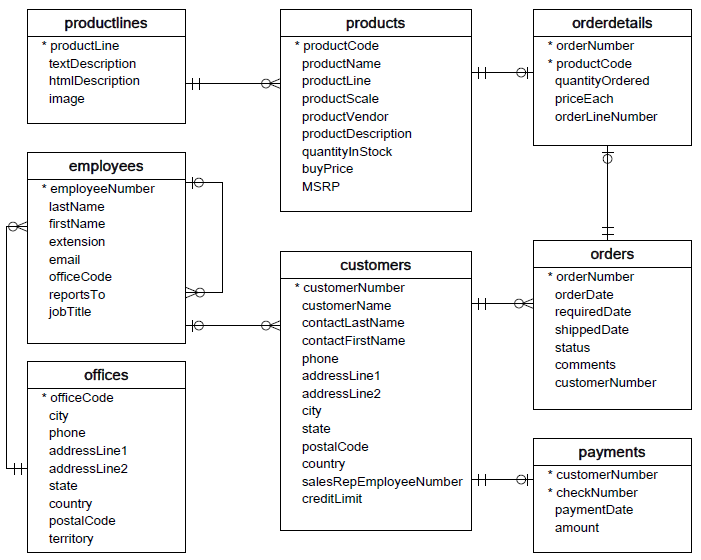 Relational databases
Why?
Relational databases
Why?
Preserves data – if two objects refer to the same common object, that objects data are consistent
Saves space – no need to repeat relevant data if it can be relinked later
First Normal Form
All relations must be flat: we say that the relation is in first normal form
First Normal Form
All relations must be flat: we say that the relation is in first normal form
E.g. we want to add products manufactured by each company:
First Normal Form
All relations must be flat: we say that the relation is in first normal form
E.g. we want to add products manufactured by each company:
First Normal Form
All relations must be flat: we say that the relation is in first normal form
E.g. we want to add products manufactured by each company:
Non-1NF!
First Normal Form
Now it’s in 1NF
Company
Products
Data Models: Summary
Schema + Instance + Query language
Relational model:
Database = collection of tables
Each table is flat: “first normal form”
Key: may consists of multiple attributes
Foreign key: “semantic pointer”
Physical data independence
Demo 1
What operations should we expect SQLite (or any DBMS) to support just on what we know right now?
Demo 1
What operations should we expect SQLite (or any DBMS) to support just on what we know right now?
create table
insert into
select
delete from 
What sorts of inputs do these functions need to have?
Demo 1
What operations should we expect SQLite (or any DBMS) to support just on what we know right now?
create table
insert into
select
delete from 
What sorts of inputs do these functions need to have?
create table: table name, schema
insert into: table name, tuple
select: table name, attributes
delete from: table name, condition
Demo 1
Common Syntax
CREATE TABLE [tablename] 		([att1] [type1], 		 [att2] [type2]…);
INSERT INTO [tablename] VALUES ([val1],[val2]…);
SELECT [att1],[att2],… FROM [tablename]WHERE [condition]
DELETE FROM [tablename]WHERE [condition]